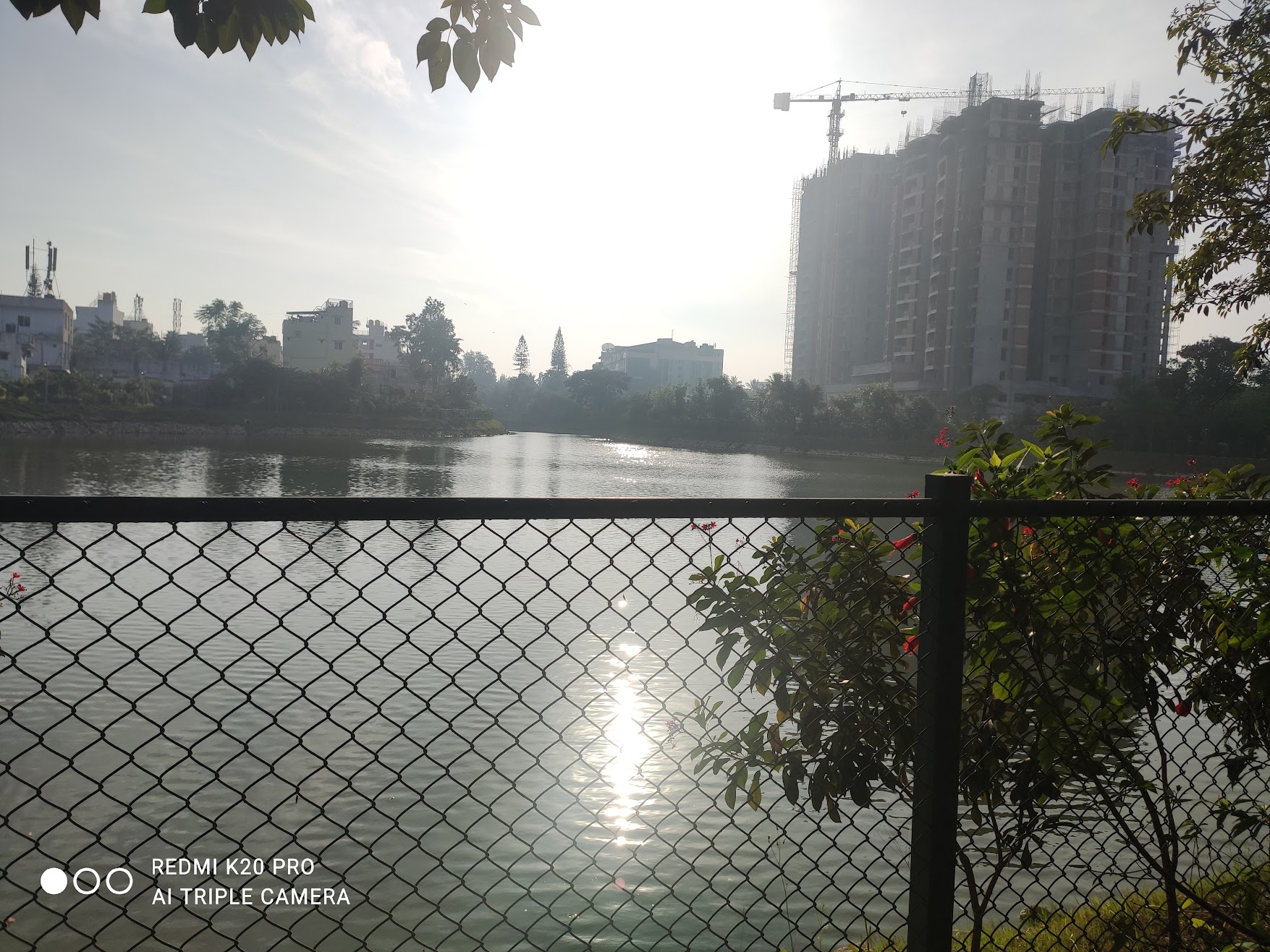 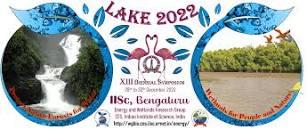 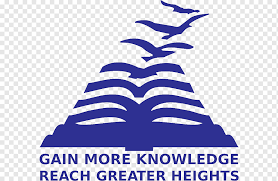 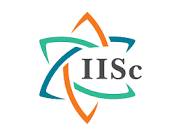 Profiling of Aquatic Ecosystem: A comparison of Soil in Kalena Agrahara Lake and Hulimavu Lake
Ayush Kumar Sahu
Maitreya M. Kataktalware
 Grade 9
Presidency School Bengaluru South
LAYOUT OF PRESENTATION
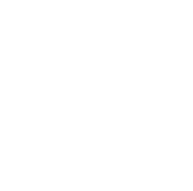 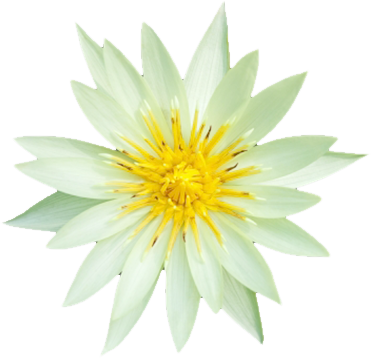 03
07
Results
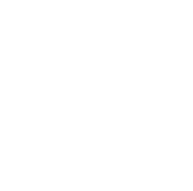 04
Introduction
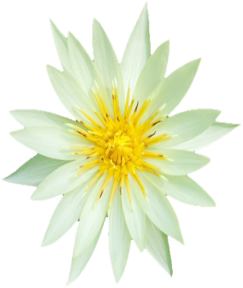 Study Area
Objectives
Materials & Methods
05
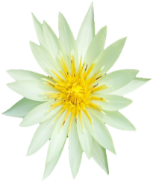 06
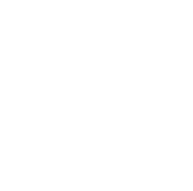 08
Discussion
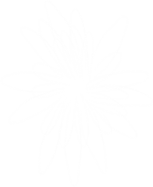 INTRODUCTION
Soil is the uppermost layer of the earth's crust and is a mixture of organic compounds, minerals, gases, liquid and living (or dead) organisms, that supports life on earth.
A typical soil is about 50% solids (45% mineral and 5% organic matter), and 50% voids (or pores) of which half is occupied by water and half by gas.
 The pore space allows for the infiltration and movement of air and water, both of which are critical for life existing in soil.
Soil biodiversity supports and performs many key ecosystem services and functions, from cycling of nutrients and controlling pests and diseases to building and maintaining soil structure.
OBJECTIVES
1
OBJECTIVE 1
To collect soil sample around the lakes and its analysis
OBJECTIVE 2
To study the micronutrient profile of soil around both lakes to understand the type of plants suitable for the area
2
4
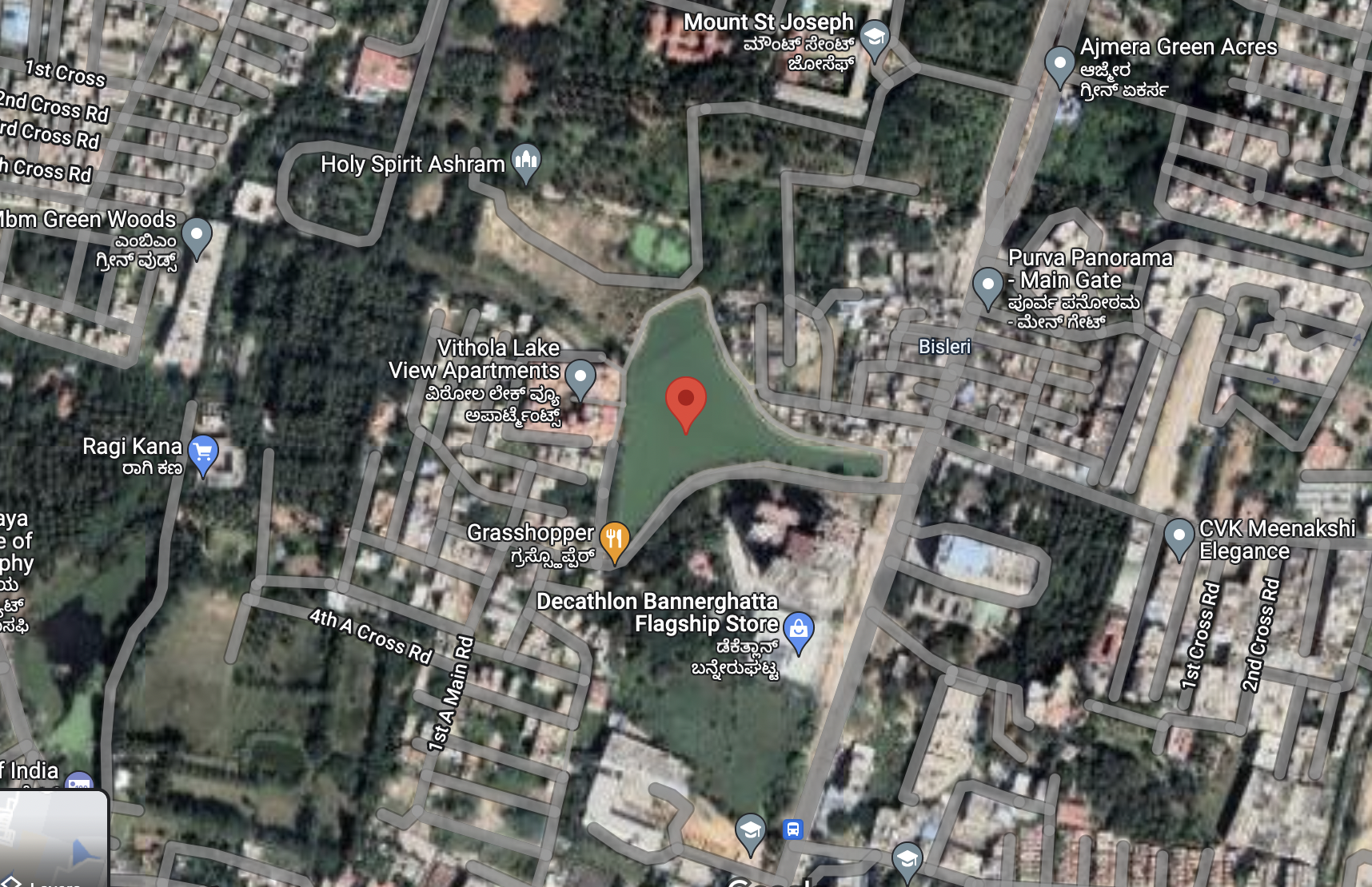 Study Area
Kalena Agrahara Lake
           (12°52'18.9"N 77°36'13.1"E)
Kalena Agrahara lake on Bannerghatta Road is a seven-acre lake with fresh water, thick greenery, fish and moving birds is rare in Bengaluru
The Kalena Agrahara lake maintenance association keeps the water body clean and beautiful involving residents of apartment blocks near the lake 
The lake, which once spread more than seven sections of land has now contracted to half of its size because of infringement
While the lake association has managed to revive the lake, now faces extreme difficulties, it is currently confronting another issue: infringement. In the course of the most recent couple of months, nearby land sharks have started to dump garbage on the lakebed
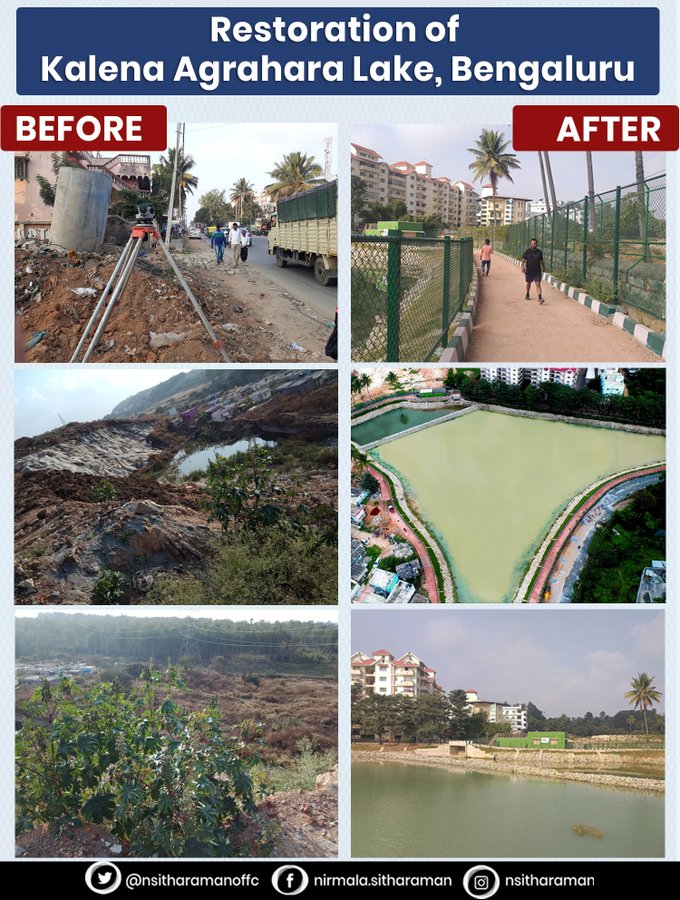 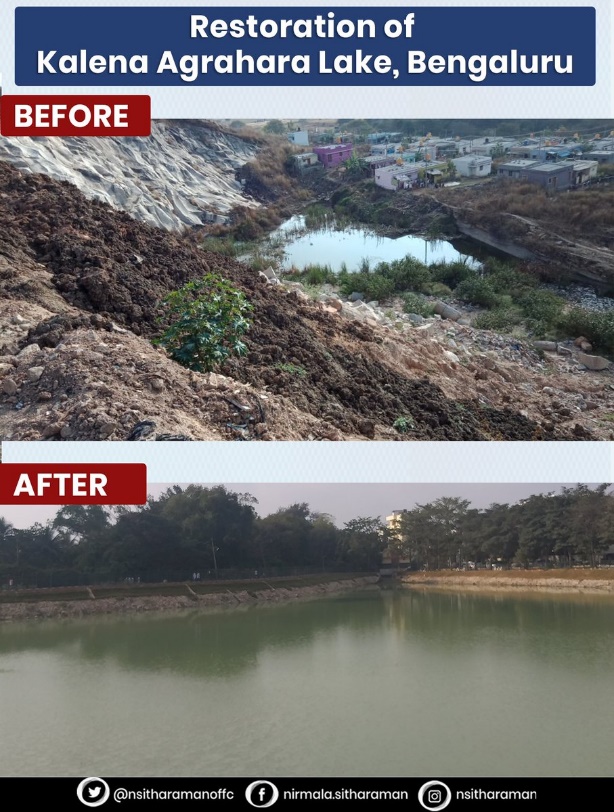 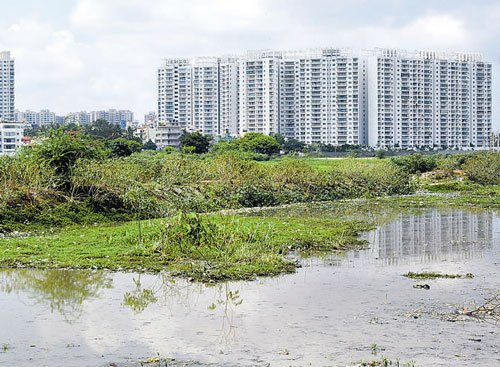 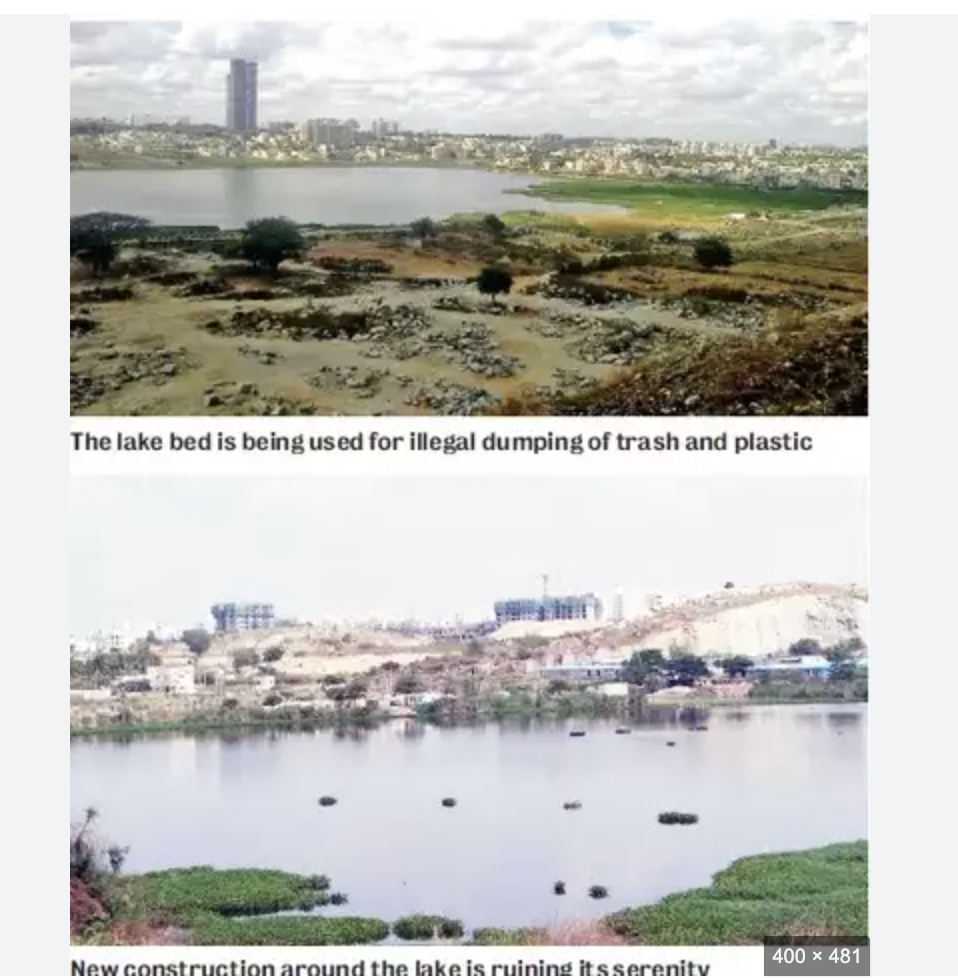 Hulimavu Lake
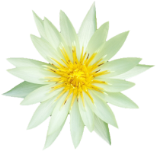 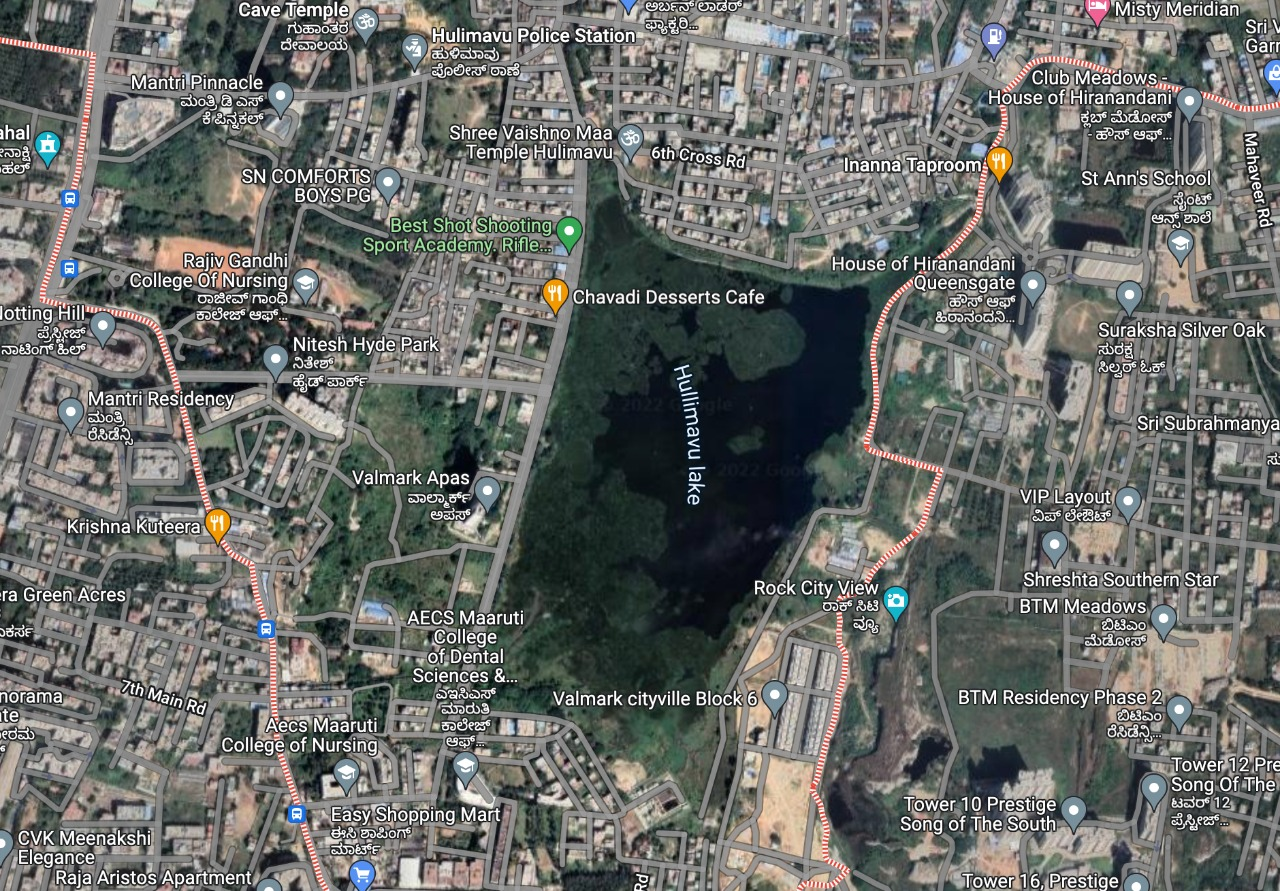 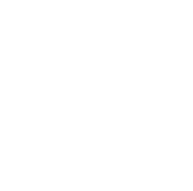 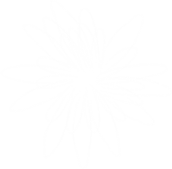 II. Hulimavu Lake
(12°52'18.9"N 77°36'13.1"E)
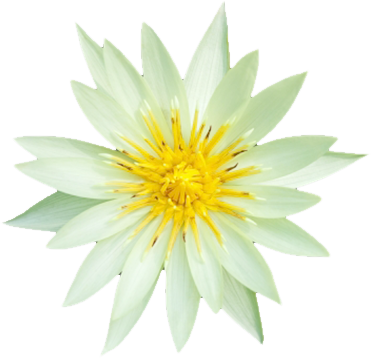 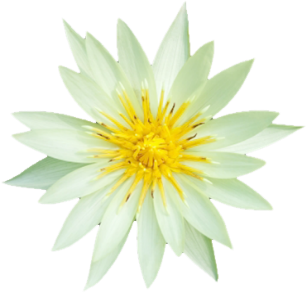 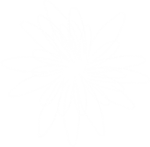 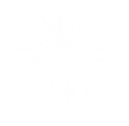 Hulimavu lake is situated in the Hulimavu area of Bengaluru 
Spread over approx. 120 acres with a perimeter of about 3 km
The lake is under the jurisdiction of the Bangalore Development Authority (BDA) 
In the last two decades, the Hulimavu lake has been encroached upon by  real estate developers, and the current extent of the lake has been estimated to be only approximately 25 acres (0.10 km ) 
By the end of the first decade of the 21st century the lake had nearly dried up
In October 2012 the lake was breached, and sewage water flowing out of  the lake flooded the nearby residential areas
Following the floods, BDA prepared a detailed plan for the development of the lake at a cost of ₹14 crore.
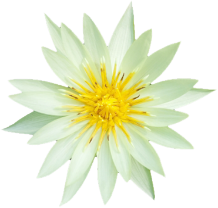 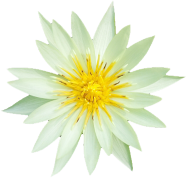 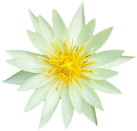 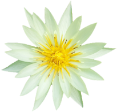 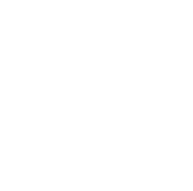 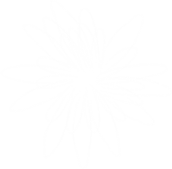 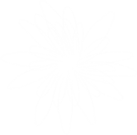 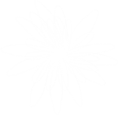 MATERIALS & METHODS
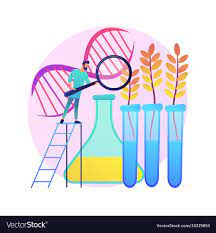 The soil parameters observed include 
Physical and Chemical properties (Abiotic components),
Biological properties (Community patterns, and diversity)
Colour
pH
Abiotic    components
Texture
Temperature
01
EC
Consistency
Community patterns and diversity
Local species richness
02
Soil sample testing with the help of Biocentre
Google Earth
Materials used are as follows:-
Soil Samples
Us at the lakes collecting soil samples
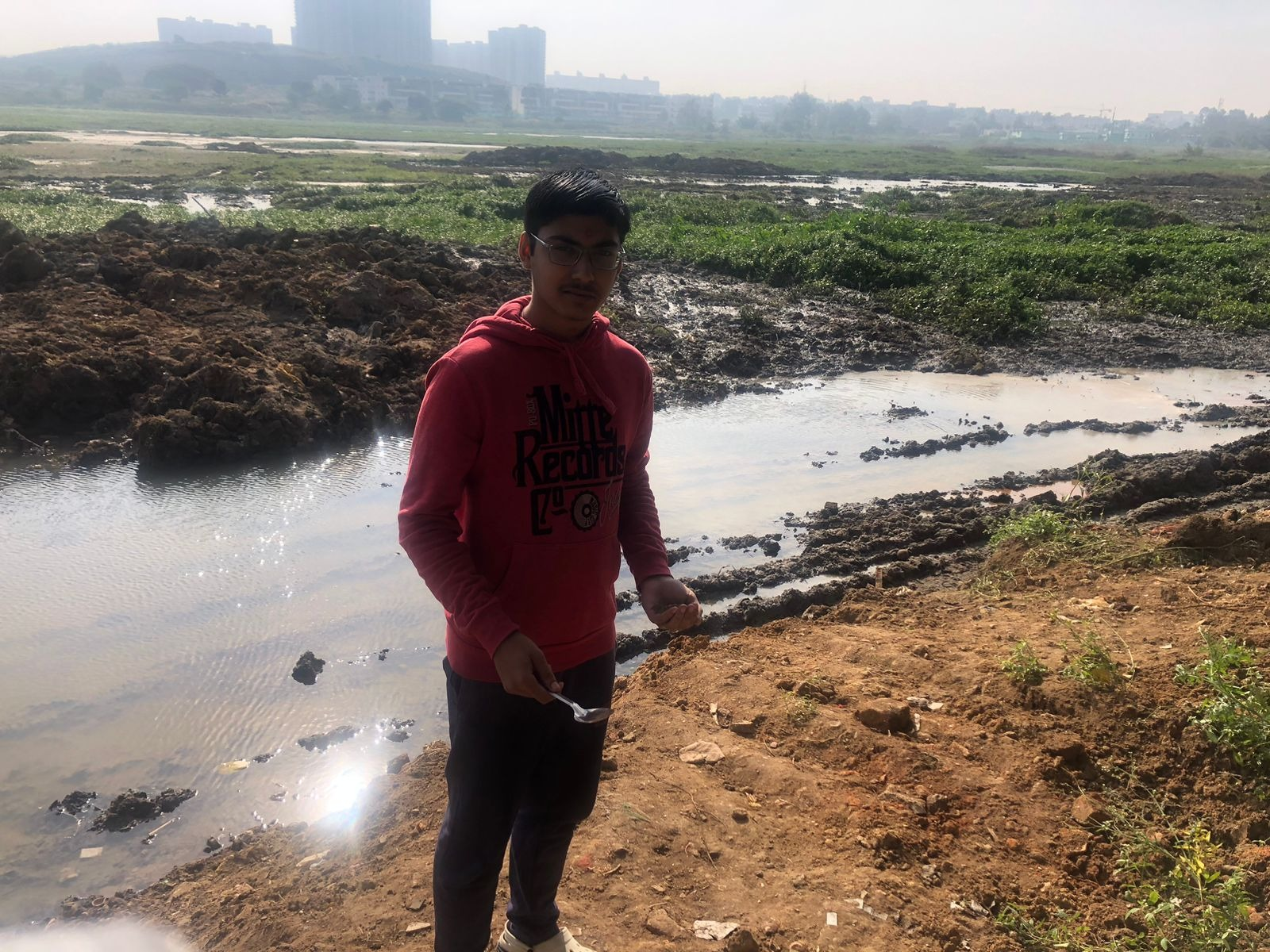 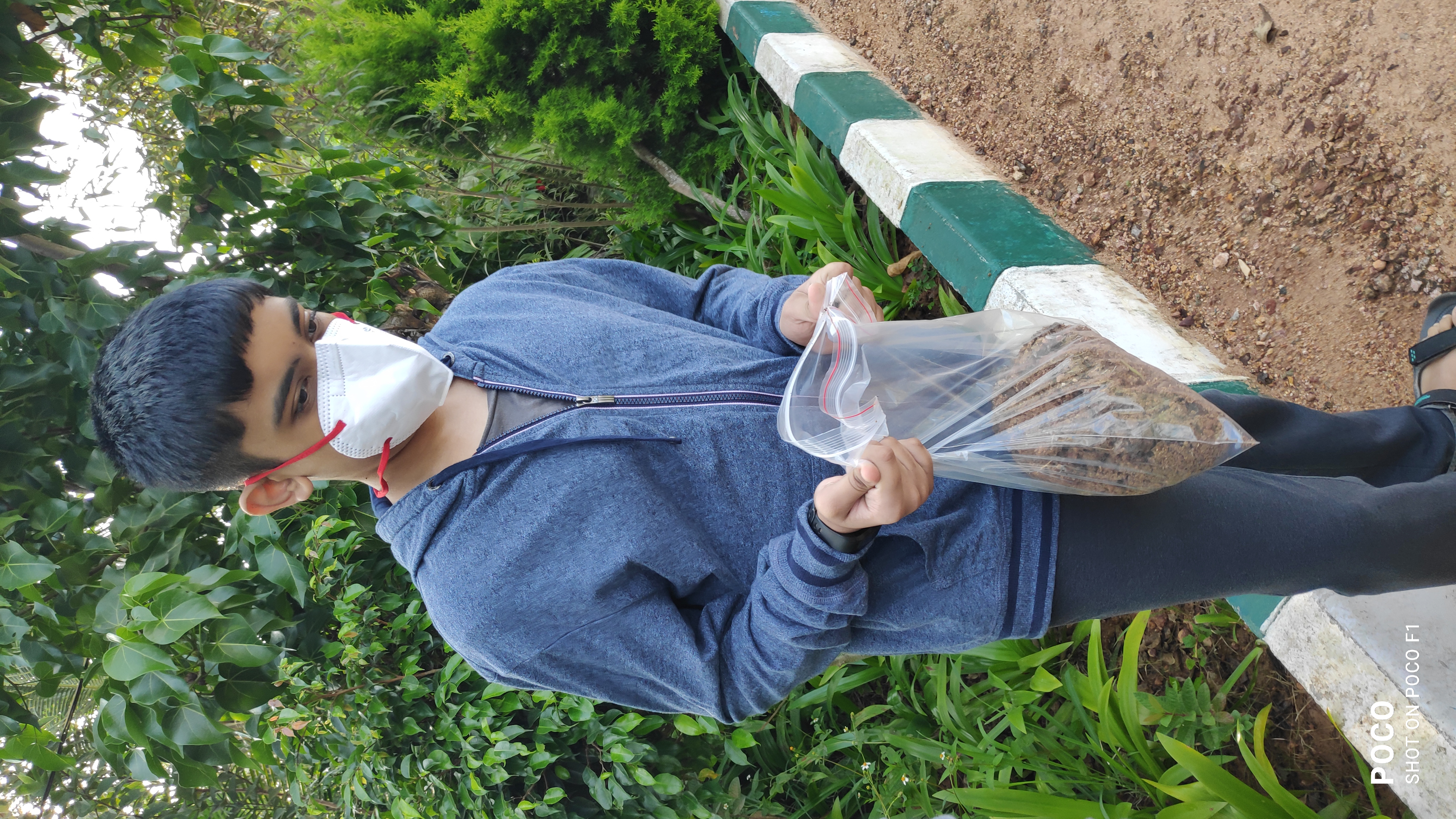 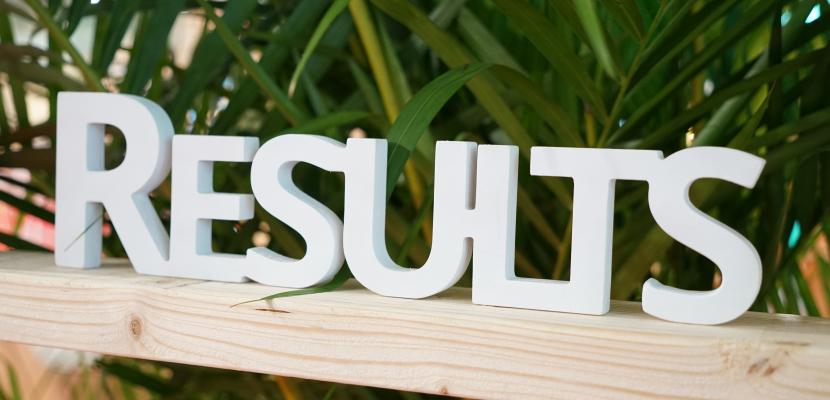 SOIL PROFILE OF LAKES
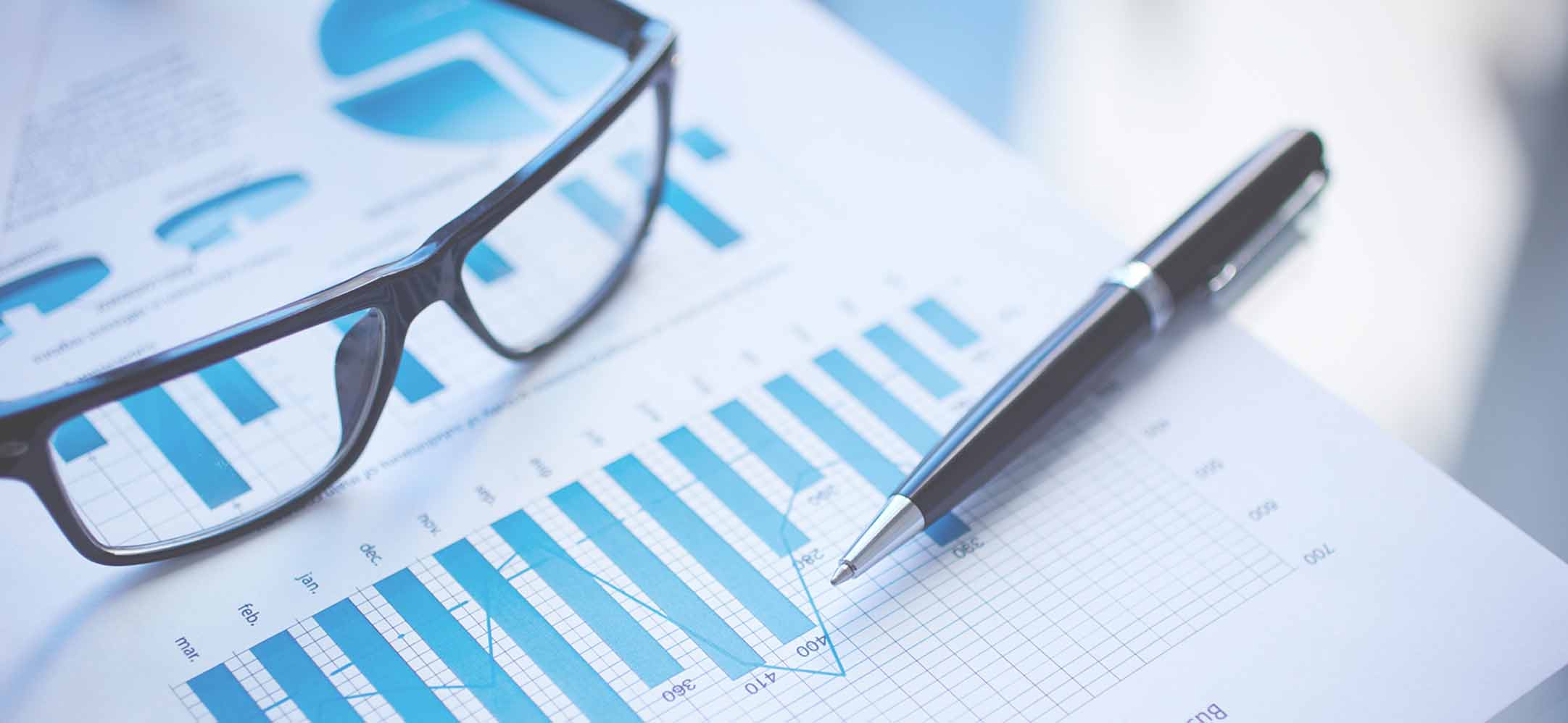 Soil Profile
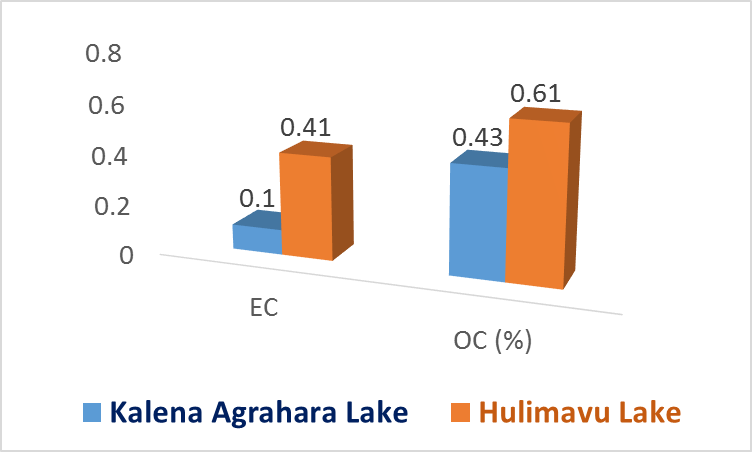 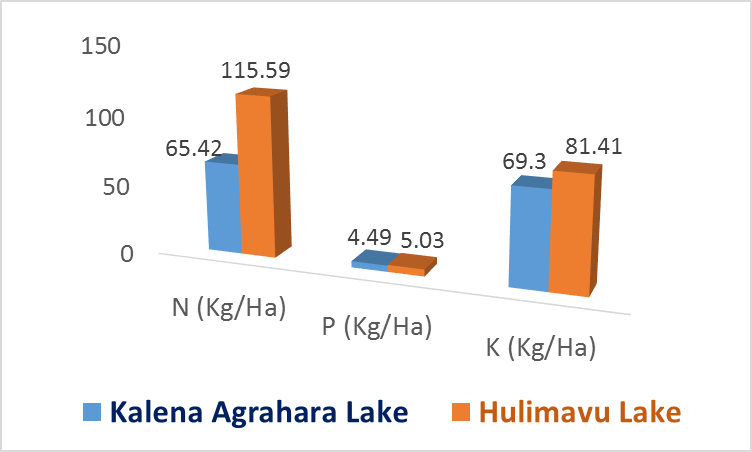 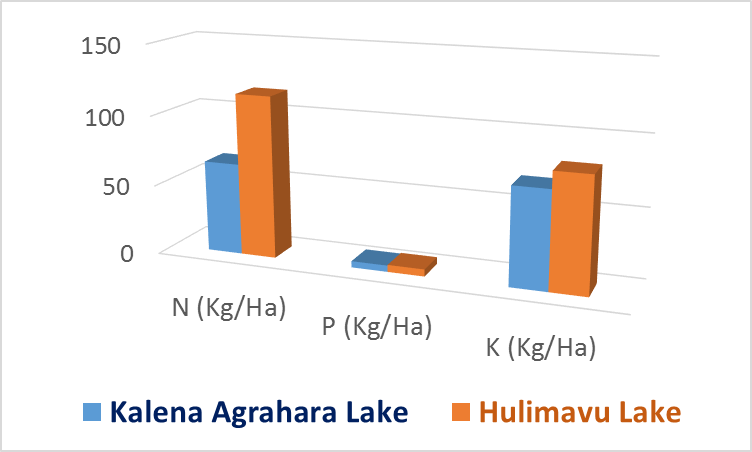 Soil Profile
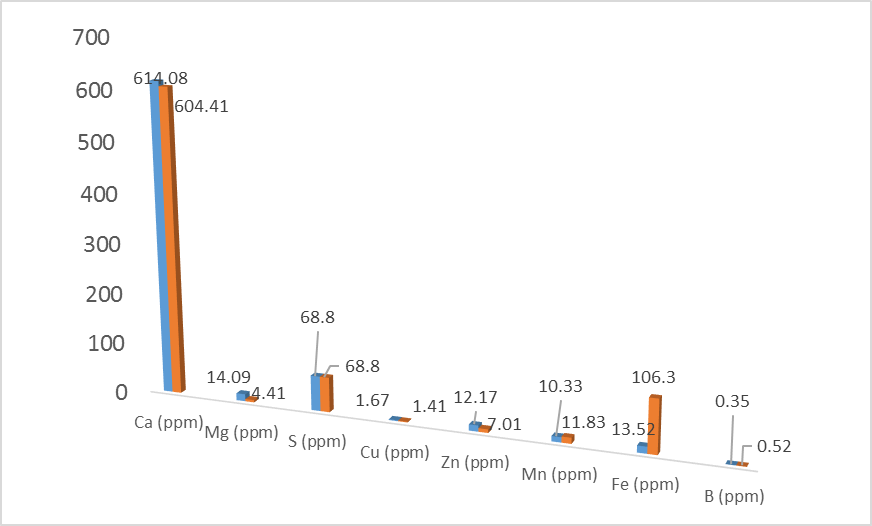 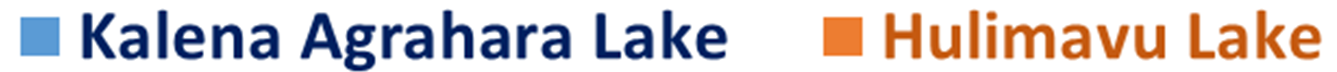 Soil Profile
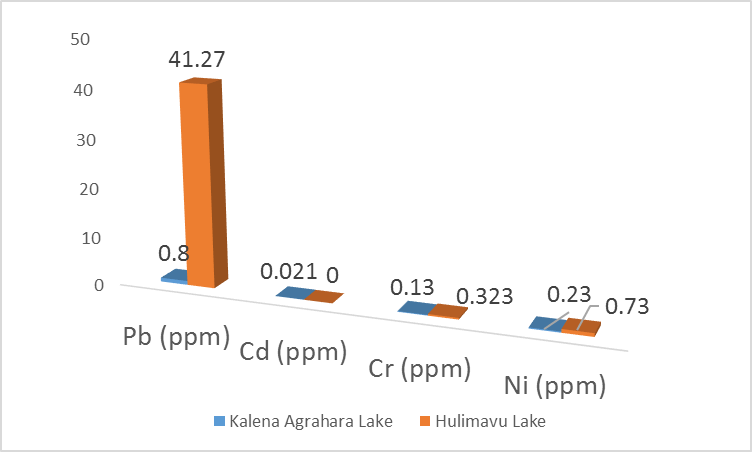 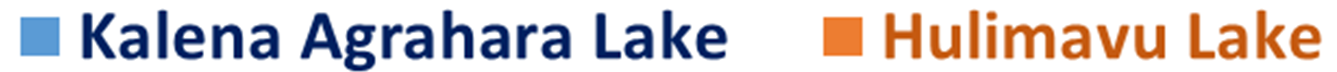 Interpretation of Soil Profile
Interpretation of Soil Profile
DISCUSSION
Abiotic components 
Soil was light in colour, due to high alkaline and Ca content
Soil temperature was 26oC
Soil was lumpy and rough in texture, with more silt and less Water holding capacity, making it dry
Community patterns and diversity	
Plants/algae/ were present on the periphery of lake and water. But the plant/ aquatic weed growth was sparse in the center of the lake.
There were frogs/snakes/other insects/fish present in the lake
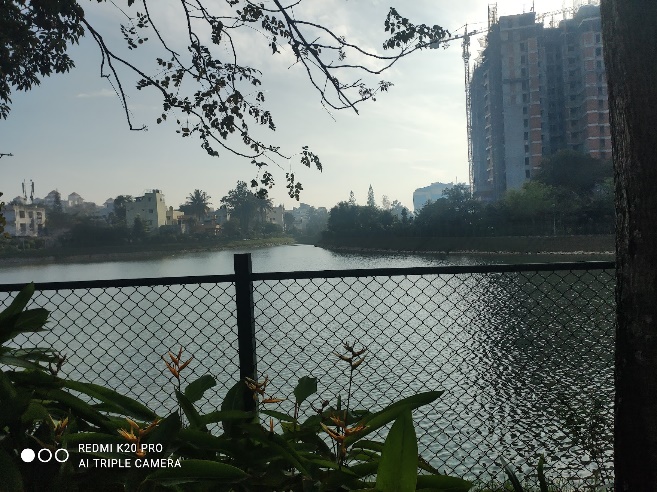 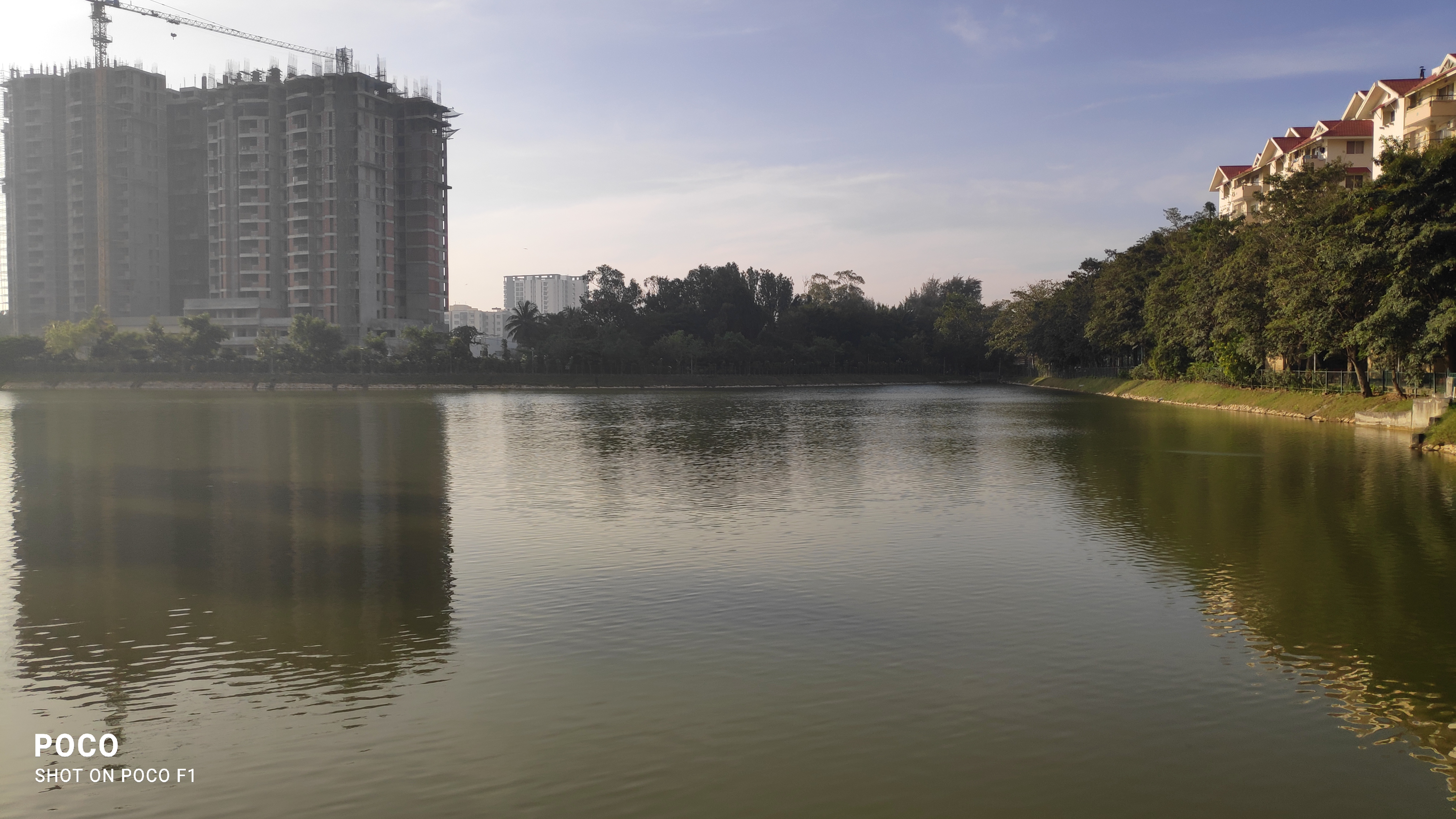 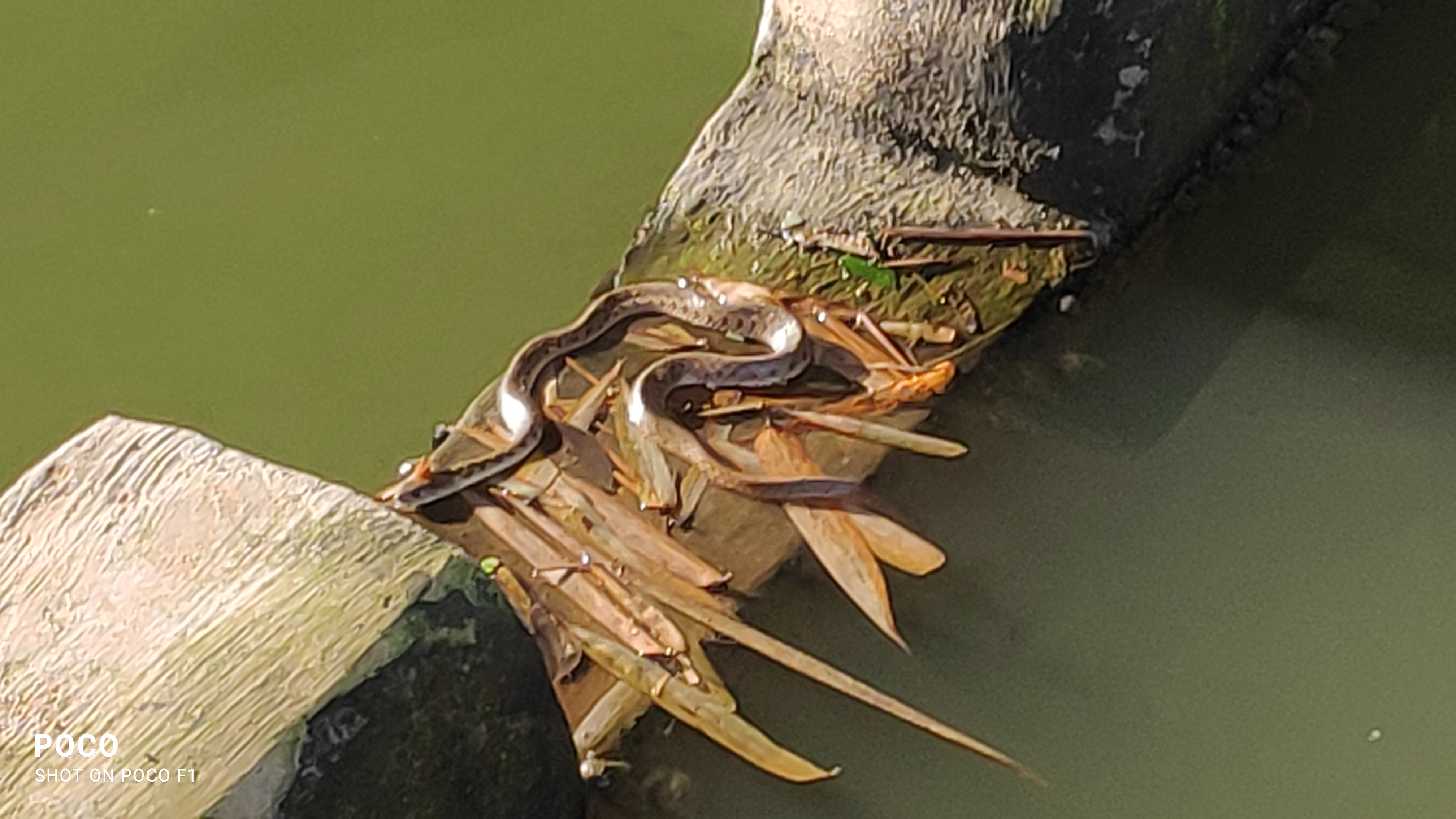 DISCUSSION
Kalena-Agrahara Lake
As the soil is alkaline in nature we have to add more organic matter in the soil to neutralize it.
Although the soil around the lake is found to be deficient in NPK , we find many plants around the lake. This is because the gardener uses fertilizers and manure occasionally (once in 2 months).
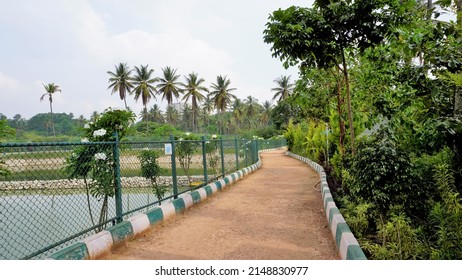 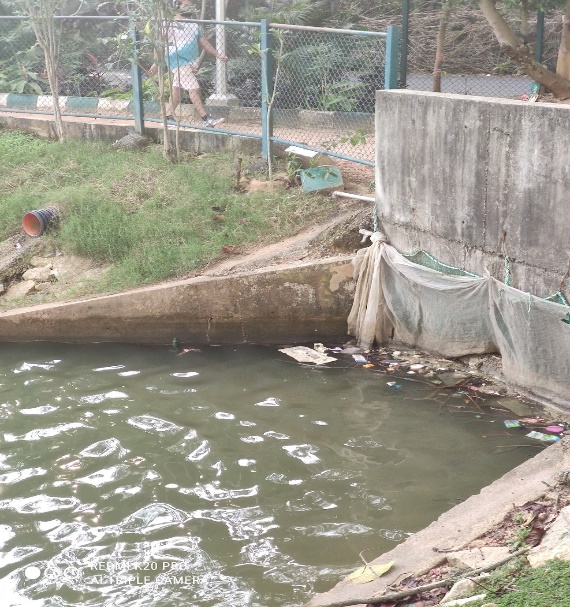 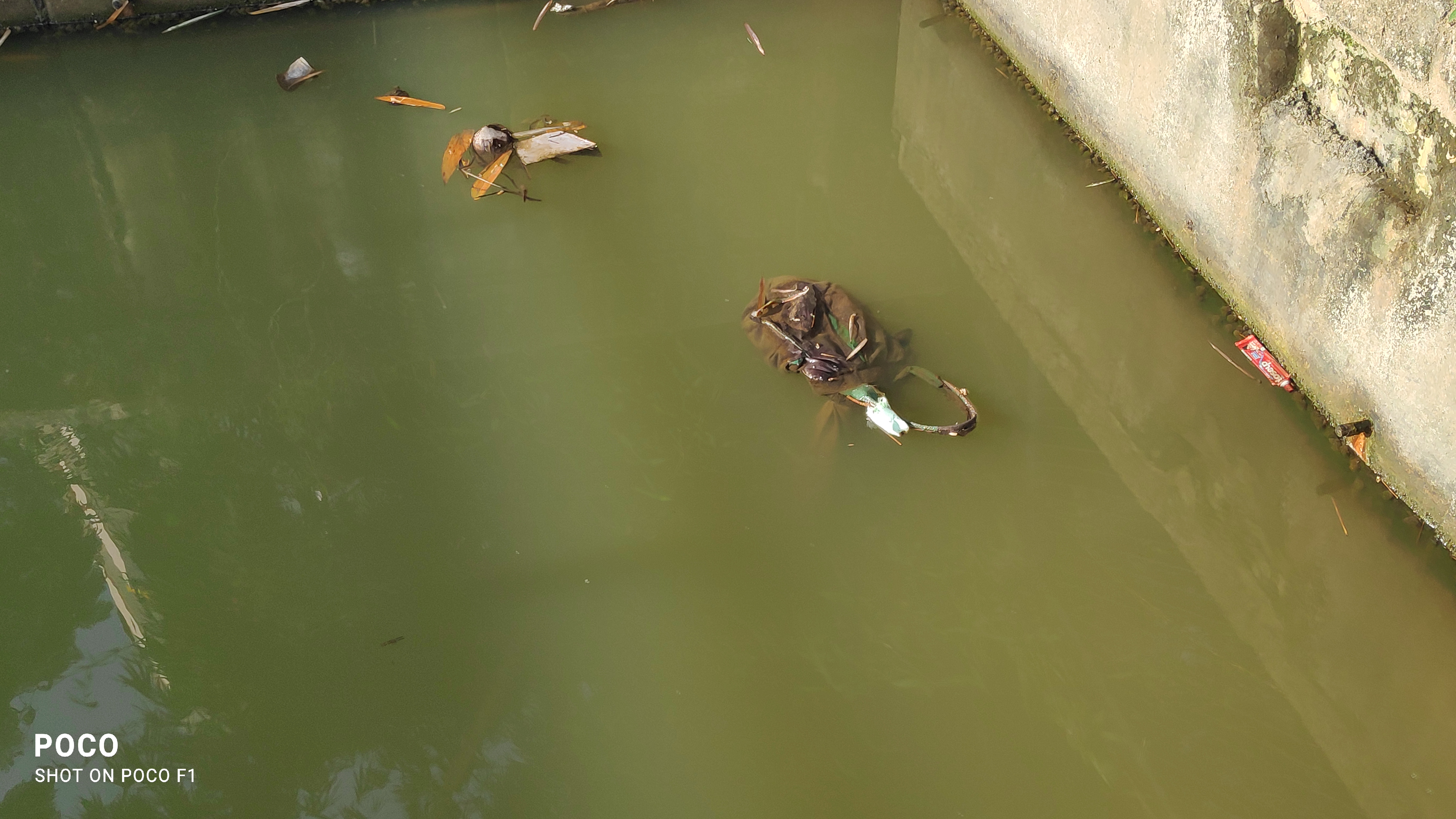 19
DISCUSSION
Hulimavu Lake
Here also the soil is found to be alkaline, hence we should put organic matter in the soil.
The NPK is also deficient here, but there is no addition of fertilizers in the soil.
 Certain nutrients like Ca, Mg, S, Cu, Zn, Fe, Mn were high in both the soil samples.
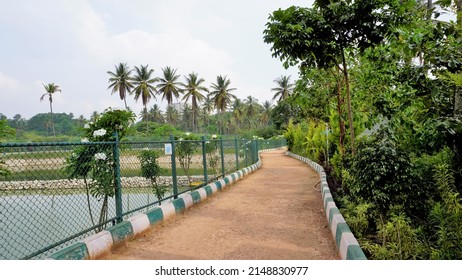 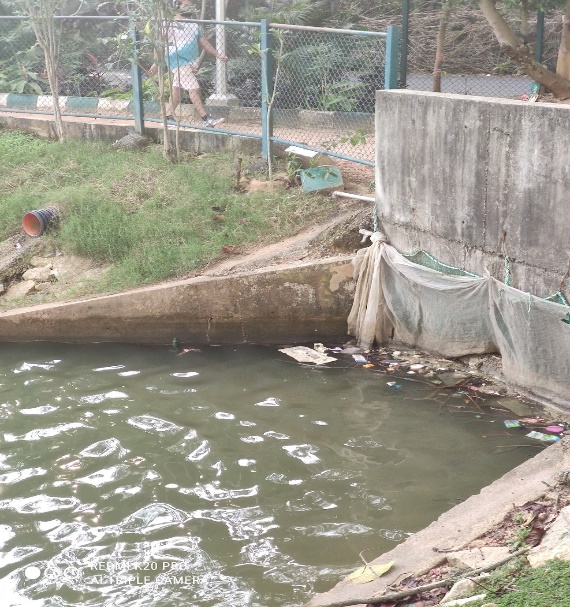 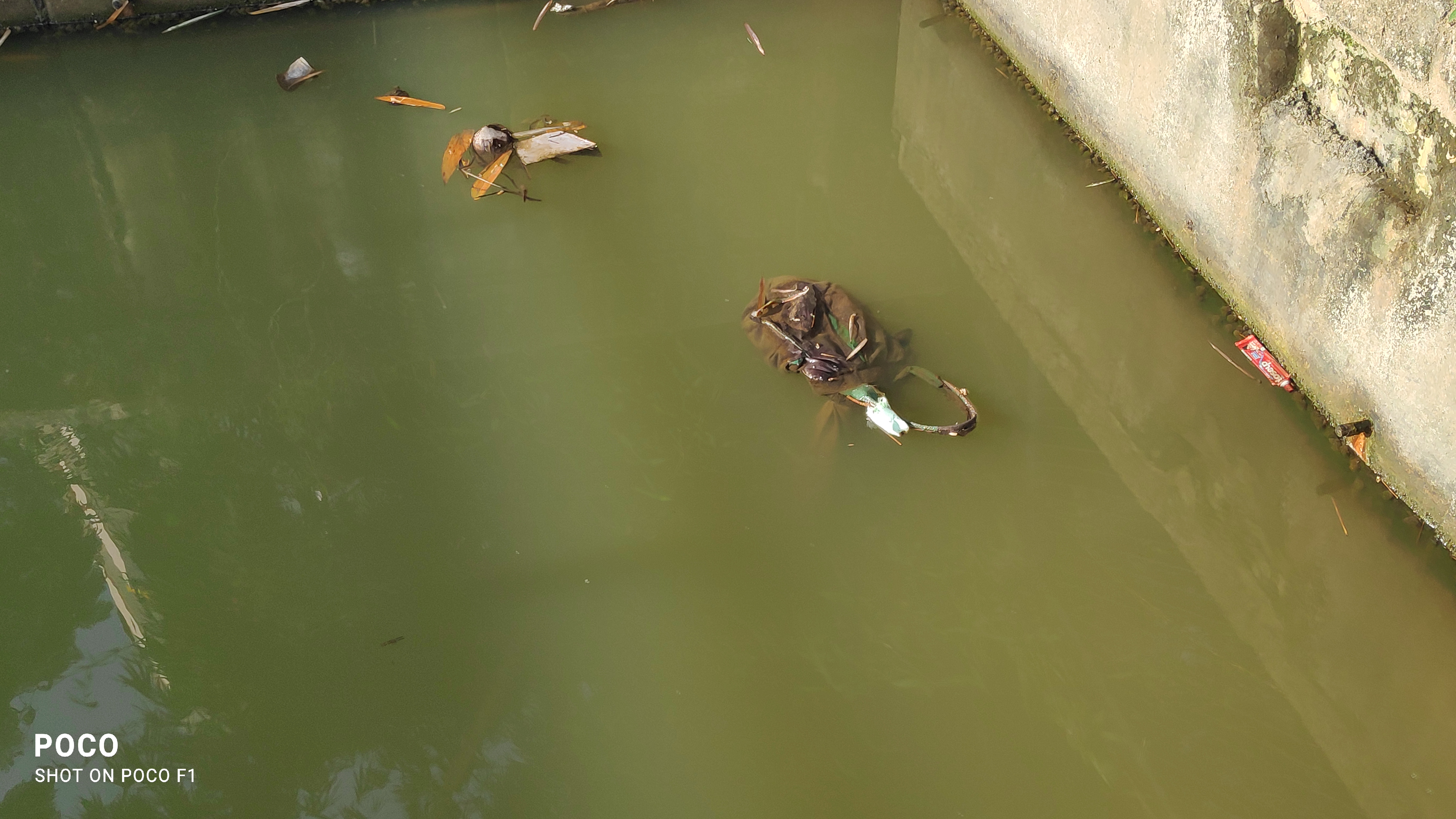 20
CONCLUSION
Kalena Agrahara lake had clean water, and is well maintained. People use it for recreation and leisure purpose. But the soil around the eco system was deficient in major nutrients and minerals
Fish/ambhibians/insects/ other vertebrates biodiversity in the lake water was better, due to clean water and less garbage dumping and pollution, as compared to many other lakes in the city
Plant biodiversity in and around both the lakes was not rich, which might be due to deficient nutrients in soil, alkalinity in soil making the nutrient absorption restricted by plants and soil had poor texture and poor water holding capacity
Hulimavu lake has a garbage dumping issue, and is not well maintained. The soil around the eco system was deficient in major nutrients and minerals
ACKNOWLEDGEMENT
We would like to thank IISc for hosting LAKE Conference 2022 and giving us this opportunity
Special thanks to Principal Ma'am  for allowing us participate in the same
Our heartfelt thanks to Ms. Indumathi Ma'am and Ms. Ashwini Ma'am for guiding us with the project
Special mention about Mr Santhosh, Gardener for helping in soil sample collection
We acknowledge the services provided by Bangalore Bio Centre, Bannerghatta Road, Govt of Karnataka, for soil sample analysis
Our heartfelt thanks to our parents for taking us to the sites for data collection
REFERENCES
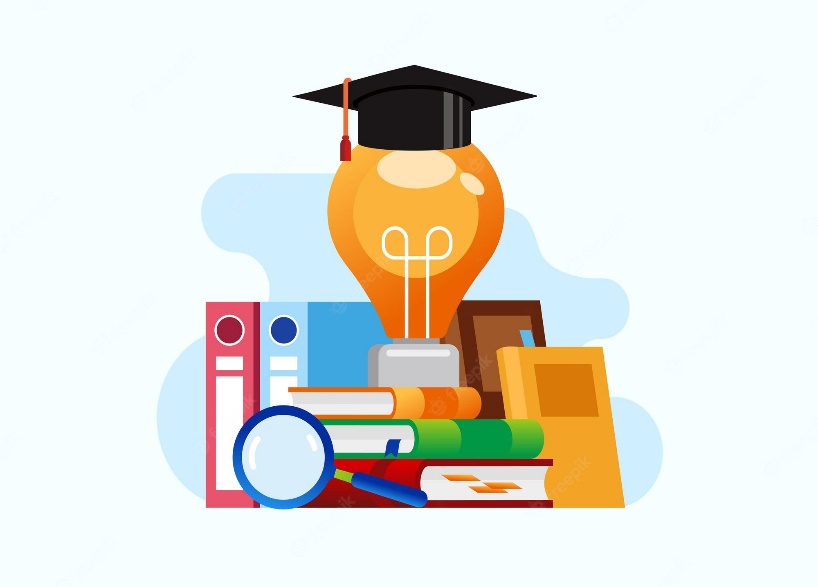 www.wikipedia.com
www.climate-policy-watcher.org
https://www.sciencedirect.com/science/article/pii/S116103010400053X
https://www.researchgate.net
https://wgbis.ces.iisc.ernet.in/energy/lake2022
https://www.usda.gov
https://www.ncbi.nlm.nih.gov/pmc/articles/
https://www.agrifarming.in/soil-acidity-soil-alkalinity-effects-on-crop-yield
https://www.thehindu.com/news/cities/bangalore/nirmala-sitharaman-visits-kalena-agrahara-lake/article65416314.ece
https://www.thenewsminute.com/article/unplanned-urbanisation-hulimavu-lake-floodplains-worsened-bluru-floods
23
Thank You
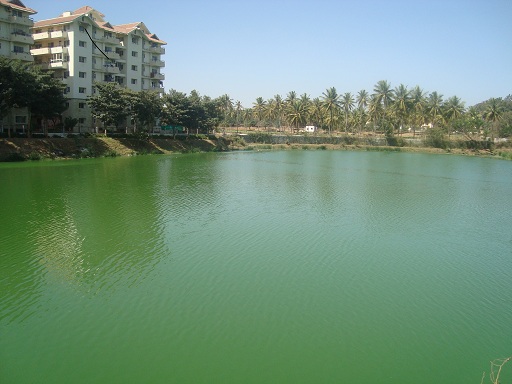